BỘ NỘI VỤ
HƯỚNG DẪN LÀM BÀI THI TRẮC NGHIỆM TRÊN PHẦN MỀM MÁY TÍNH
Hà Nội, 2024
ĐĂNG NHẬP PHẦN MỀM
GIAO DIỆN LÀM BÀI CỦA THÍ SINH
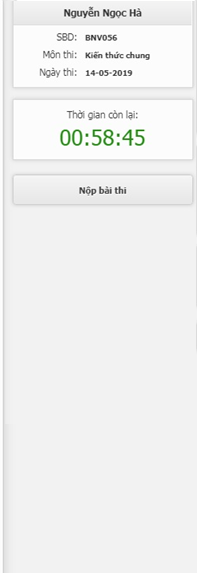 Thông tin của Thí sinh
Đồng hồ đếm ngược
GIAO DIỆN LÀM BÀI CỦA THÍ SINH
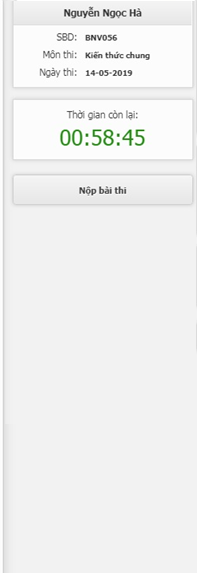 Câu hỏi thi và các phương án trả lời
Nút nộp bài thi
Danh sách các câu hỏi thi
CÁCH LÀM BÀI TRÊN MÁY
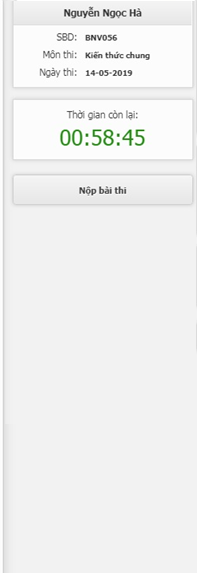 Thí sinh làm bài bấm chọn trực tiếp vào đáp án
Chọn nút chuyển câu hỏi khác hoặc chọn tại nút có số câu tại bảng danh sách
ĐỔI MÀU CÂU HỎI
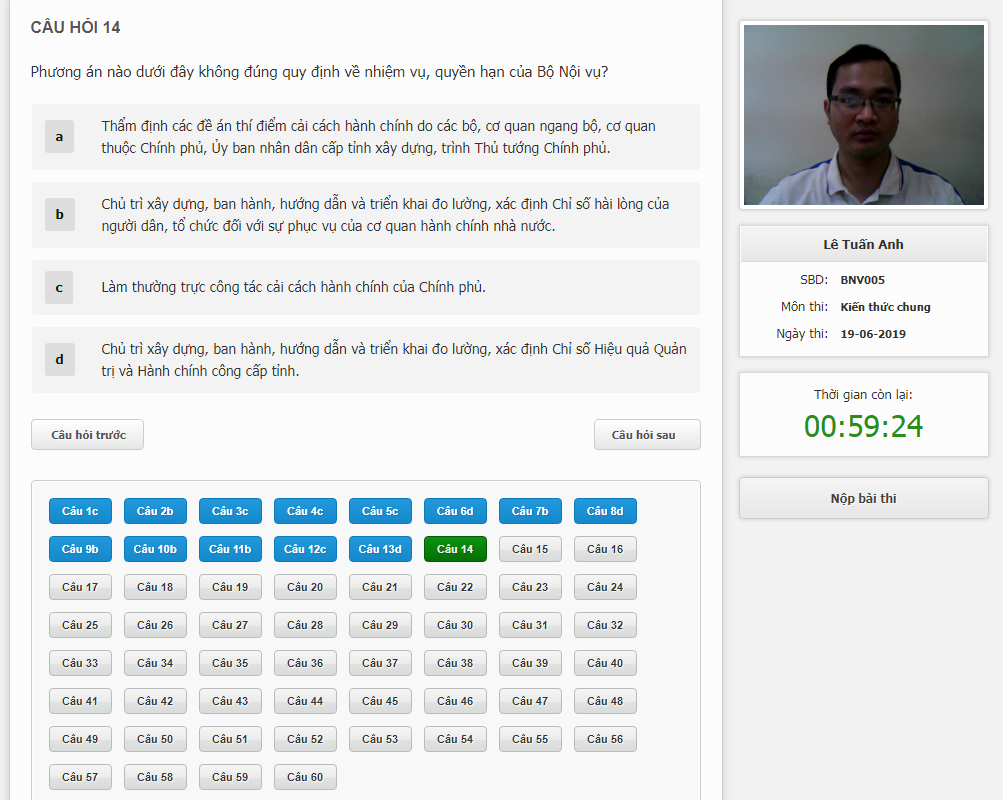 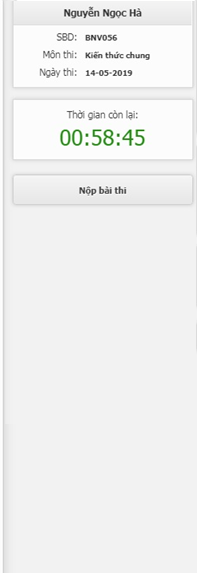 Câu đã làm
Câu đang làm
Câu đang làm
Câu chưa làm
NỘP BÀI THI
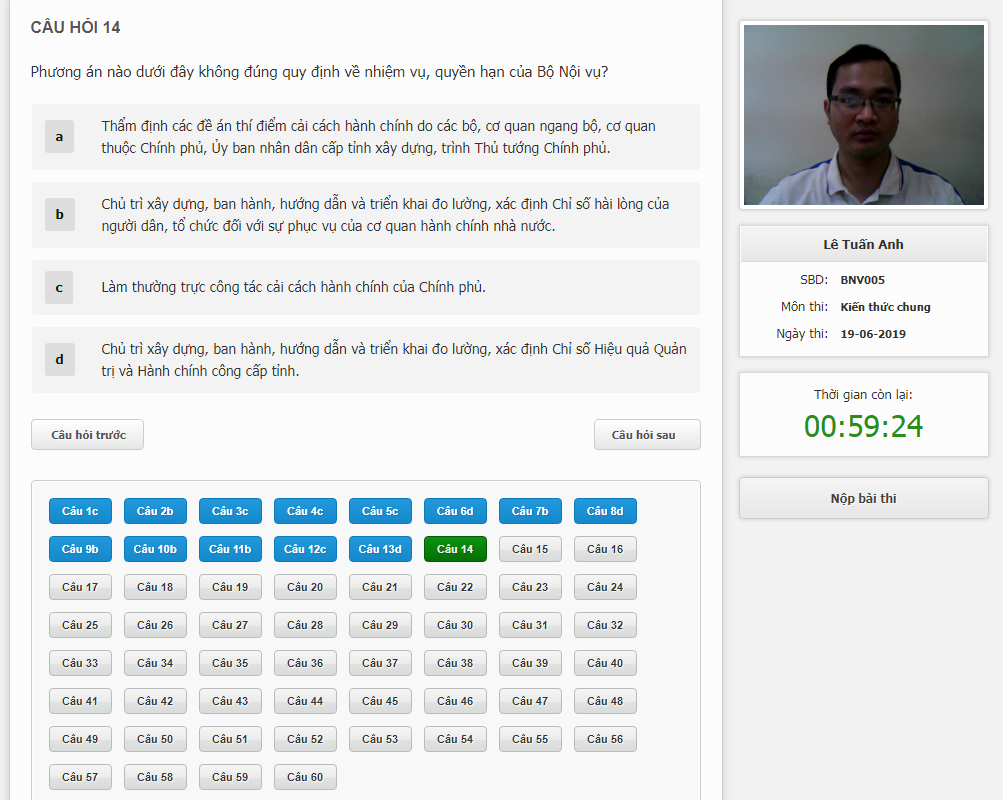 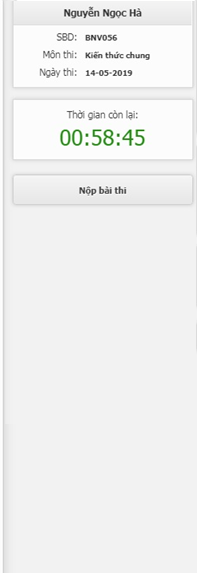 Sau khi làm bài xong, thí sinh chọn vào nút NỘP BÀI THI.
HIỆN CẢNH BÁO CHO THÍ SINH
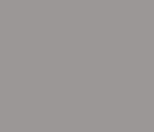 Hiện cảnh báo khi thí sinh bấm nút NỘP BÀI THI
GIAO DIỆN SAU KHI NỘP BÀI THI
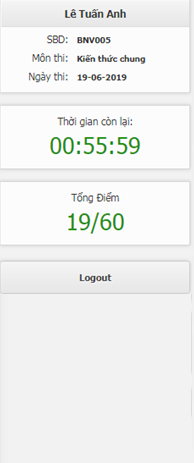 Báo điểm ngay sau khi thí sinh nộp bài thi
Cho phép thí sinh xem lại các câu đã  trả lời là đúng hay sai
TIẾNG ANH TRẮC NGHIỆM
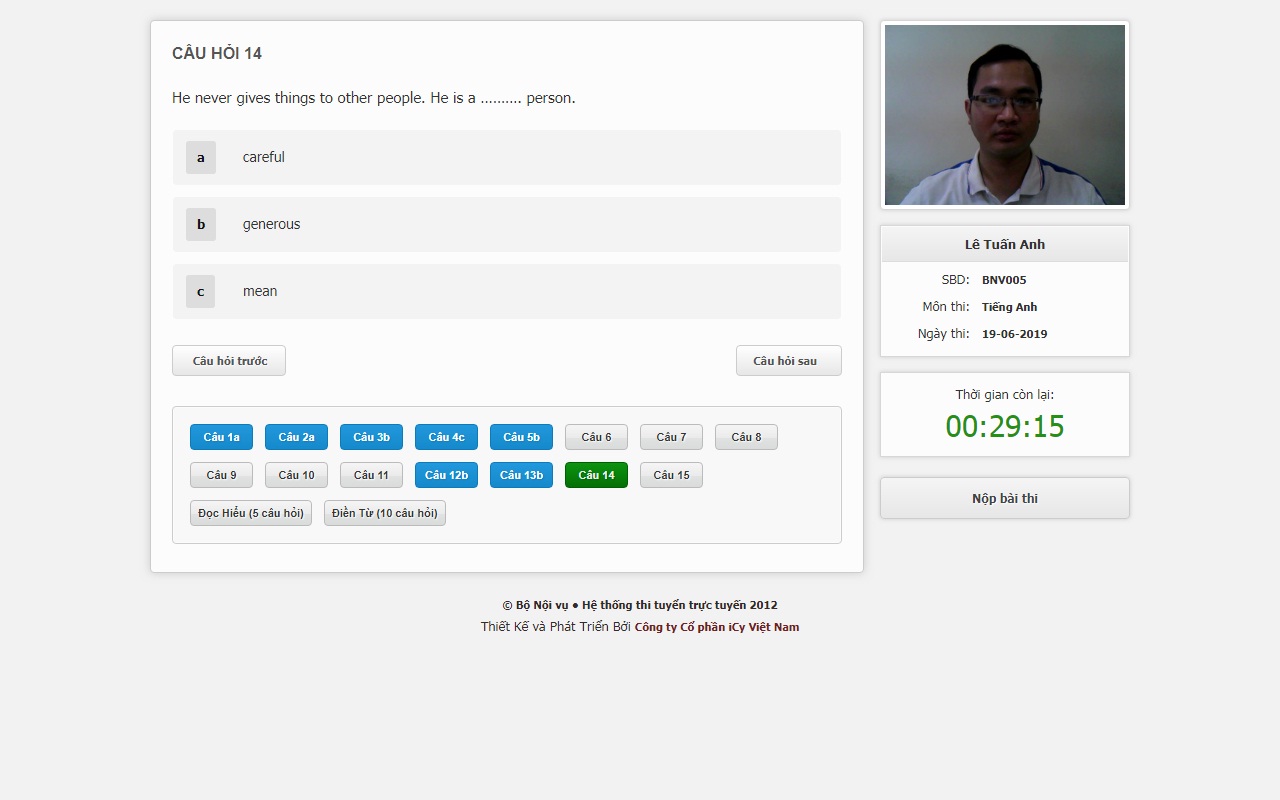 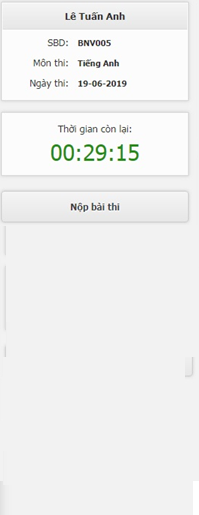 Thí sinh làm bài bấm chọn trực tiếp vào đáp án
TIẾNG ANH ĐỌC HIỂU
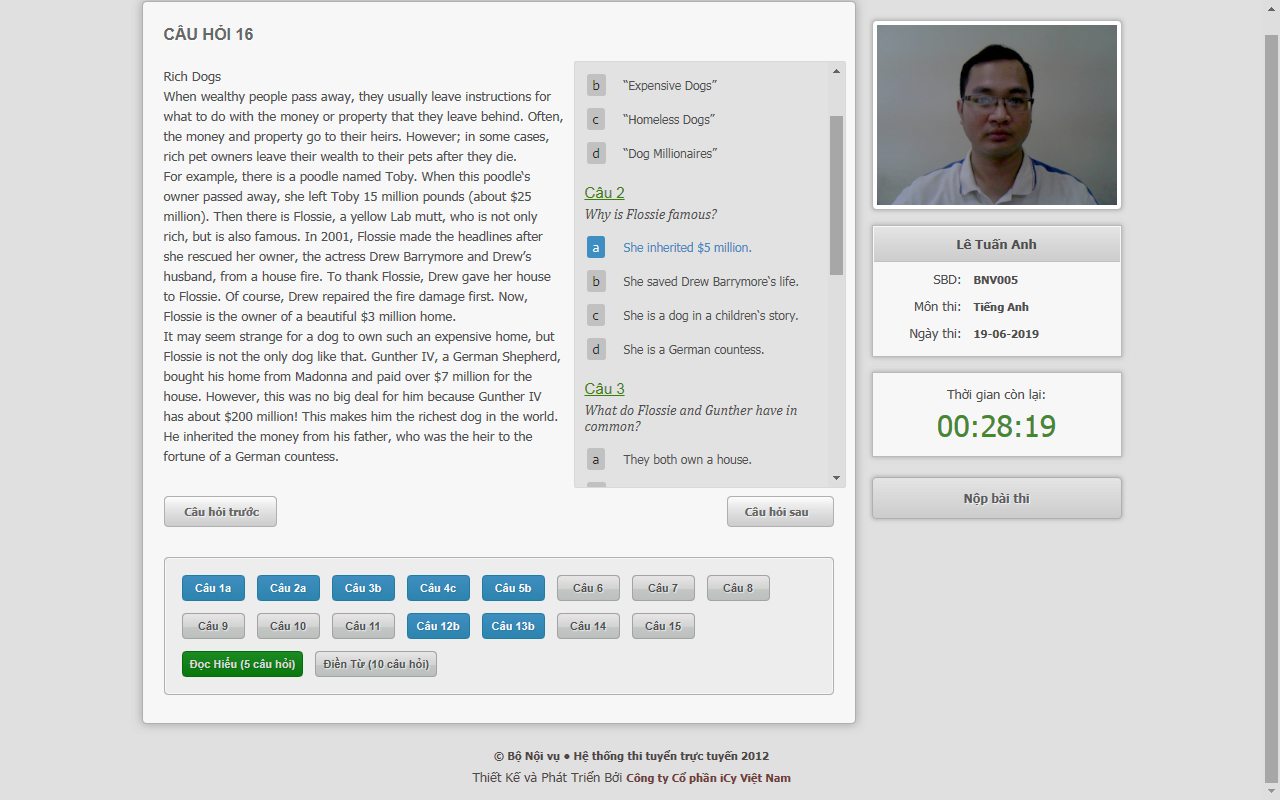 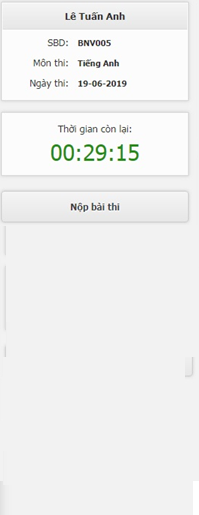 Kéo thanh trượt để chọn câu hỏi nhỏ và phương án trả lời
TIẾNG ANH ĐIỀN TỪ
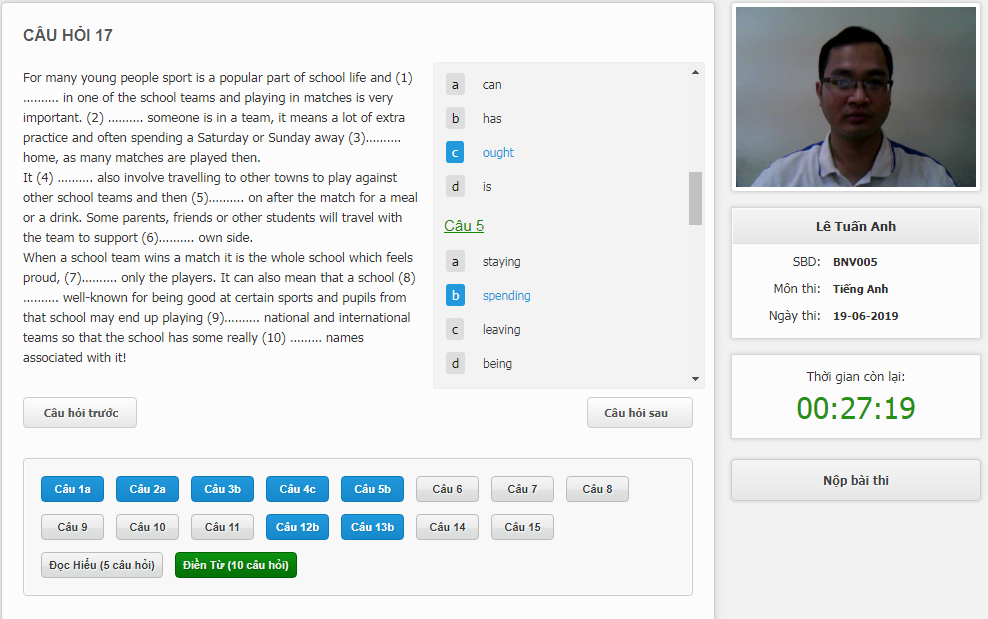 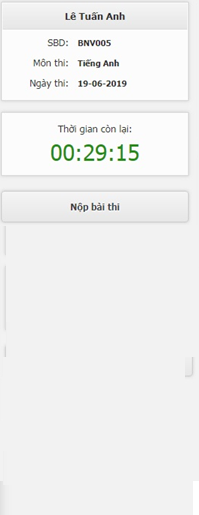 Kéo thanh trượt để chọn câu hỏi nhỏ và phương án trả lời
CÁC NỘI DUNG THÍ SINH CẦN NHỚ KHI LÀM BÀI THI
Đăng nhập bằng Số báo danh gồm cả chữ và số.
Lựa chọn câu hỏi, lựa chọn phương án trả lời.
Có thể chọn câu hỏi dễ làm trước, khó làm sau.
Có thể chọn lại các đáp án trước khi hết giờ thi.
Lưu ý thời gian trên đồng hồ đếm ngược để hoàn thành bài thi.
Xem kết quả thi hiển thị trên màn hình và xem lại các đáp án là đúng/sai sau khi nộp bài thi.